بسم الله
 الرحمن
 الرحيم
اهلا و سهلا
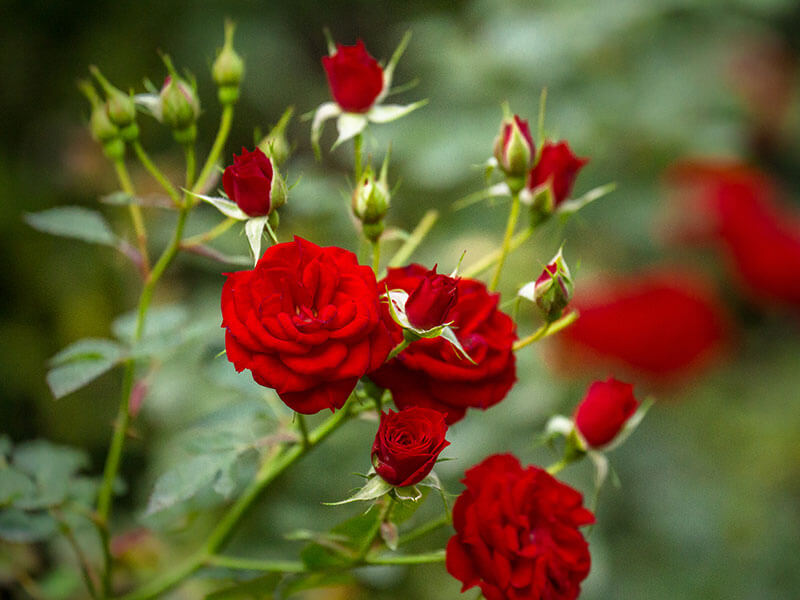 স্বাগতম
Welcome
السلام عليكم ورحمة الله وبركاته
আল্লাহ তোমাদের প্রতি শান্তি ও তার  রহমত বরকত বর্ষণ বা প্রদান করুন।
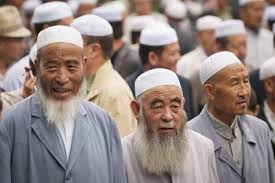 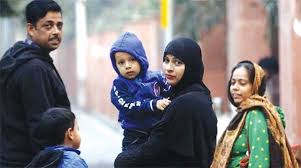 الحوار
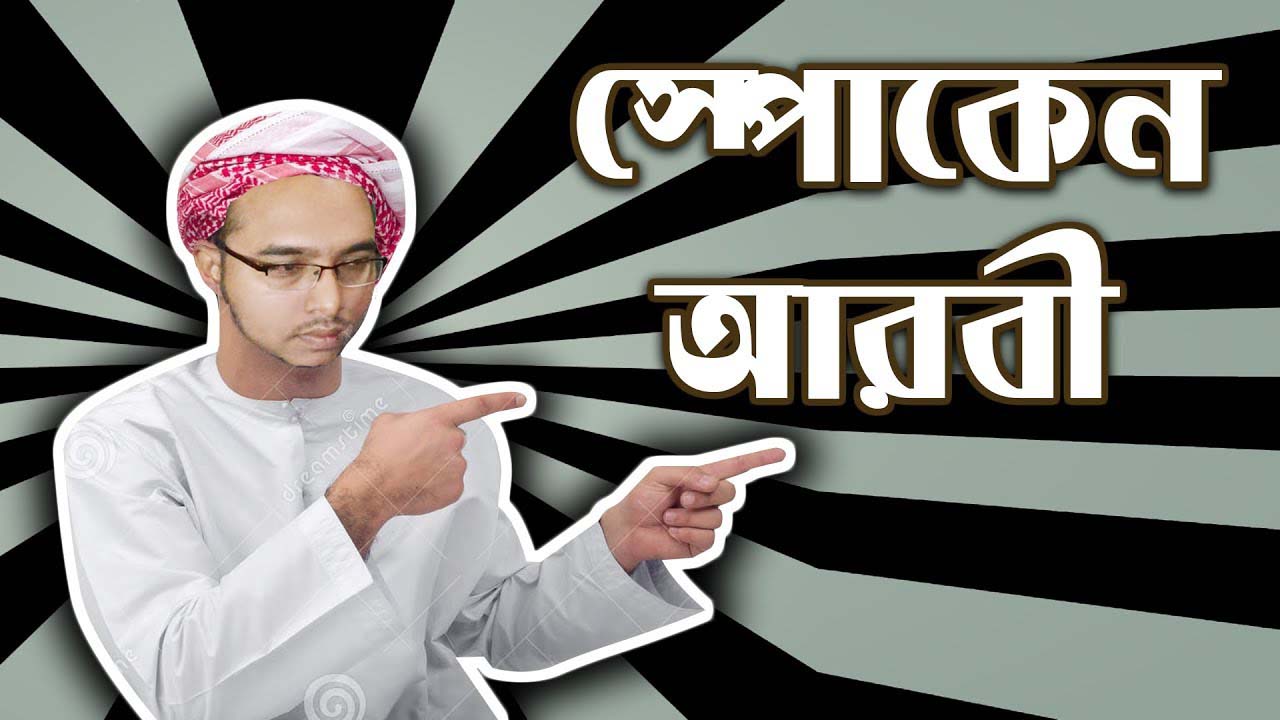 শিক্ষক পরিচিতিঃ- تعارف المعلم
اسم:ما ماسومة
دمرا بغتي  ابراھمية داخل مدرس
كلي غنج’غازي فور-
تعريف الدرس   
পাঠ পরিচিতি
الجماعة : الصف الثامن من الداخل        
المادة    : اللغة العربية الأ تصالية           
الجزء   : الحوار                              الوقت  : خمسةاربعون دقيقة                  
12/01/2019التاريخ  :
المناظر  التالية؟
ক্লাসের পাঠ : درس اليوم
الحوار بين  زائد وابوبكرعن 
(لماذا ضعف السلمين)
মুসলমানরা কেন দুর্বল হয়েছে ?  এ বিষয়ে জায়েদ ও আবু বকরের কথোপকথন।
نتيجة التعليم
(শিখন ফল)
يعلم الطلاب بعد اختتام هذا الدرس            *
* يقدر الطلاب  مهارة الكلام –مهارة القراء –
* مهارة الكاتبة                                   
* تدريب الحوار                                  
 يعلم الطلاب لماذا ضعف المسلمين
درس الحوار কথোপকথন পাঠ
زائد : السلام عليكم ورحمة الله وبركاته             
ابو بكر : وعليكم  ورحمة الله وبركاته                    
زائد : كيف حالك؟                                       
ابو بكر : بالخير الحمد لله وكيف انت؟                    
زائد : بالخير الحمد لله                                   
ابو بكر : أراك مهموما  فيم تفكر؟                         
مسعود: أفكر حال المسلمين في هذه الأيام.
التقدير    মূল্যায়ন
* فى ما تفكر ؟ 
* لما ضعف ا لمسلمون؟
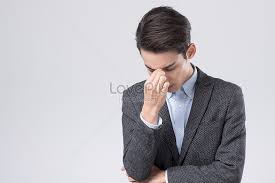 الواجب المنزلي বাড়ির কাজ
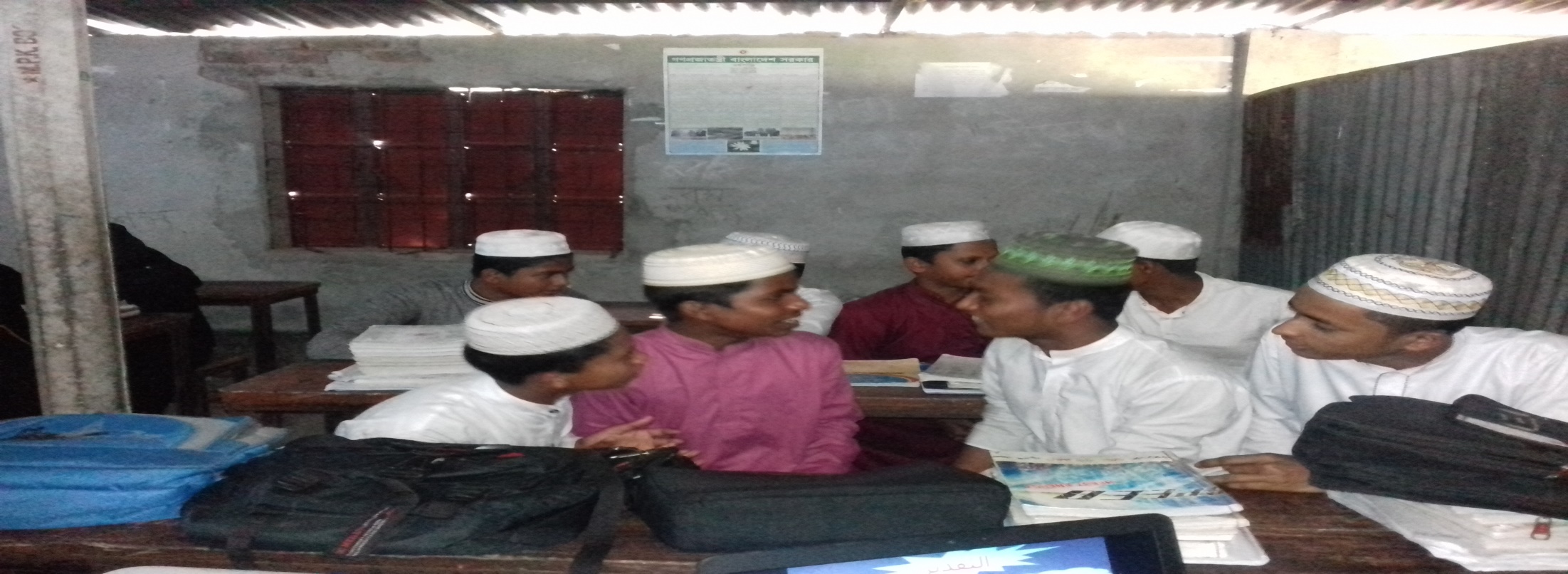 شكرا
الله حافظ
ধন্যবাদআল্লাহ হাফেজ
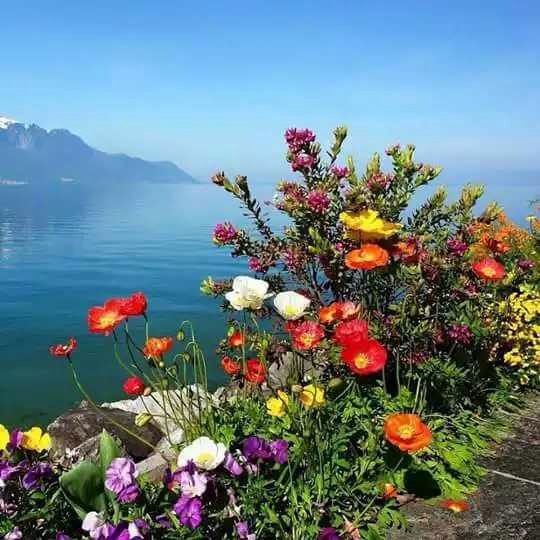